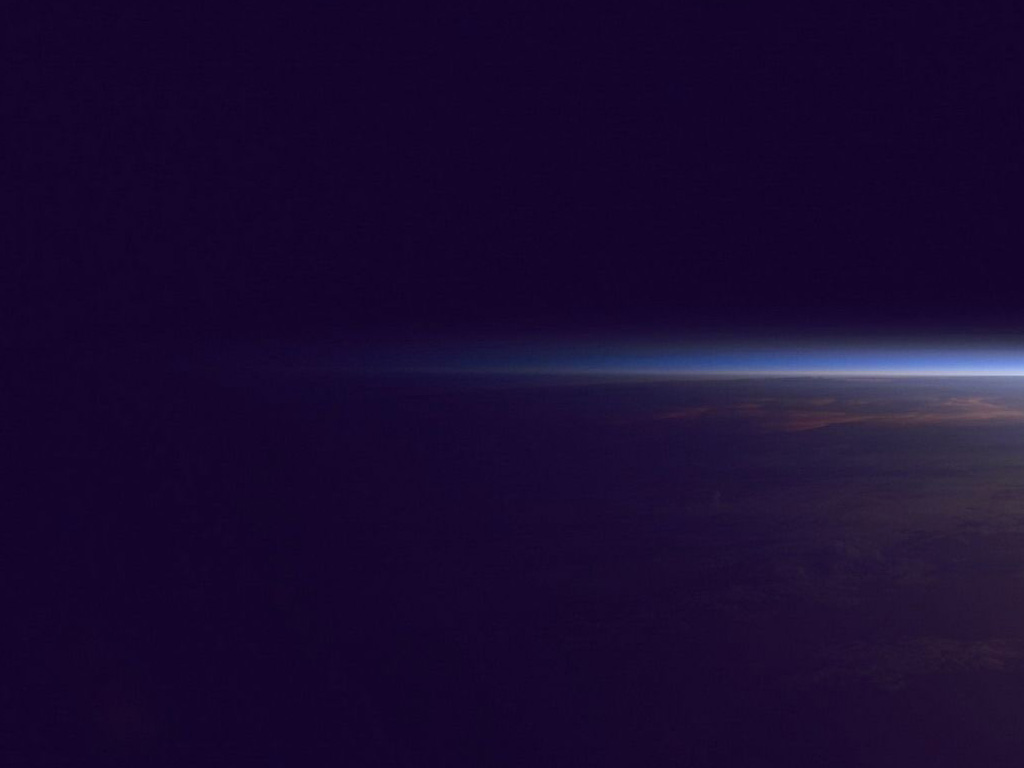 电子商务基础知识
从事电商行业需了解的相关内容
阜阳科技工程学校     姚   永
手机:15357658338  QQ:435213502
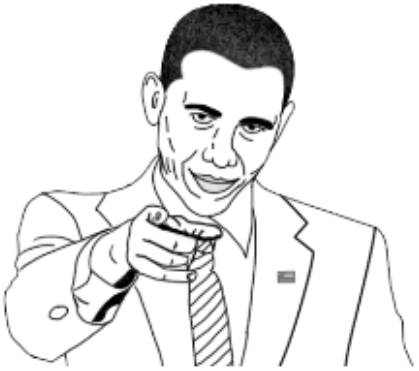 要点
电子商务概念
电子商务的基本模式
做电商需要用到的基础技术
这里有些东西需要你了解一下！
即时通讯软件的应用
电子商务概念
电子商务是以信息网络技术为手段，以商品交换为中心的商务活动；也可理解为在互联网、企业内部网和增值网上以电子交易方式进行交易活动和相关服务的活动，是传统商业活动各环节的电子化、网络化、信息化。


                                       通俗的讲就是通过计算机、移动设备进行的
                                       商务活动。
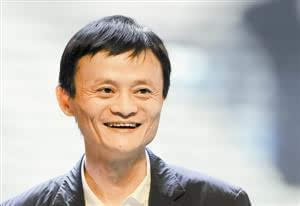 电子商务网站介绍
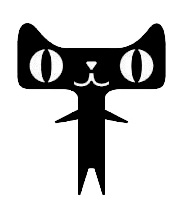 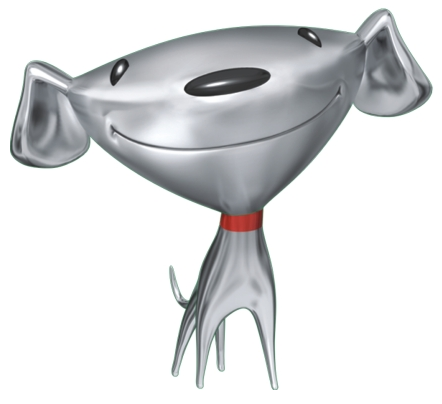 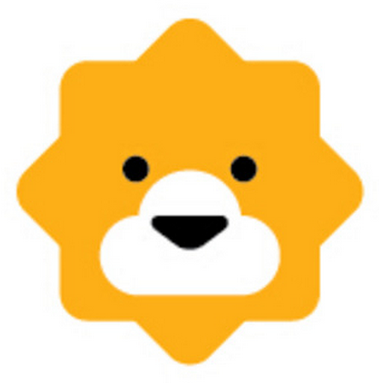 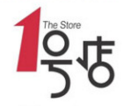 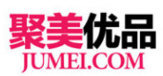 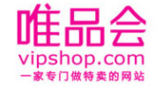 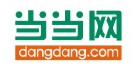 电子商务网站介绍
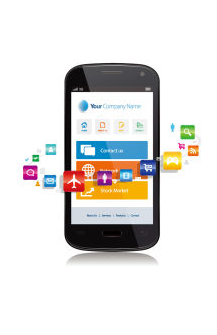 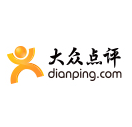 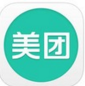 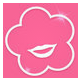 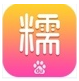 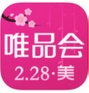 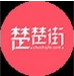 C2C(Consumer to Consumer)
消费者与消费者
B2C(Business to Consumer)
企业与消费者
B2B(Business to Business)
企业与企业
O2O（Online to Offline）
线上与线下
电子商务模式
四种基本模式
更多模式
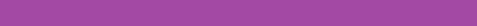 I2C（Info to Consumer）
信息对消费者
M2C（Manufacturers to Consumer）
厂家对消费者
G2G(Government to Government)
政府与政府
G2B（Government to Business）
政府与企业
农村淘宝
更多的电子商务模式
I2C（Info to Consumer）
信息对消费者
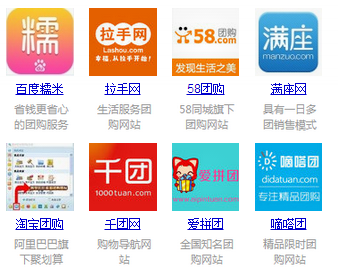 团购网提供打折信息，
消费者达到一定人数即可
农村淘宝
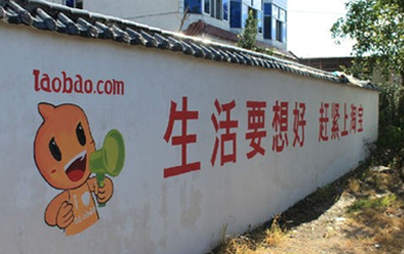 阿里巴巴集团将以电子商务平台为基础，通过搭建区县-乡镇-农村各级服务网络，充分发挥电子商务优势，突破物流、信息流的瓶颈，实现“网贷下乡”和“农产品进城”的双向流通。
技  术
搜索引擎有哪些？
这些都需要你去了解
软件下载/安装
营  销
摄影/作图/网站基础操作
搜索引擎
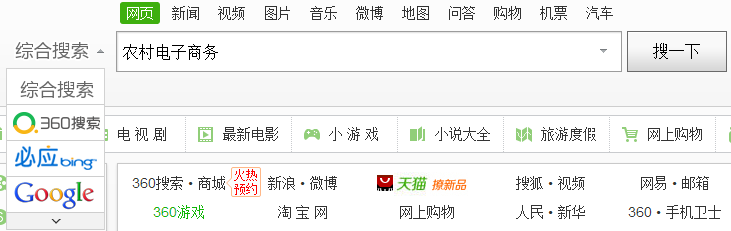 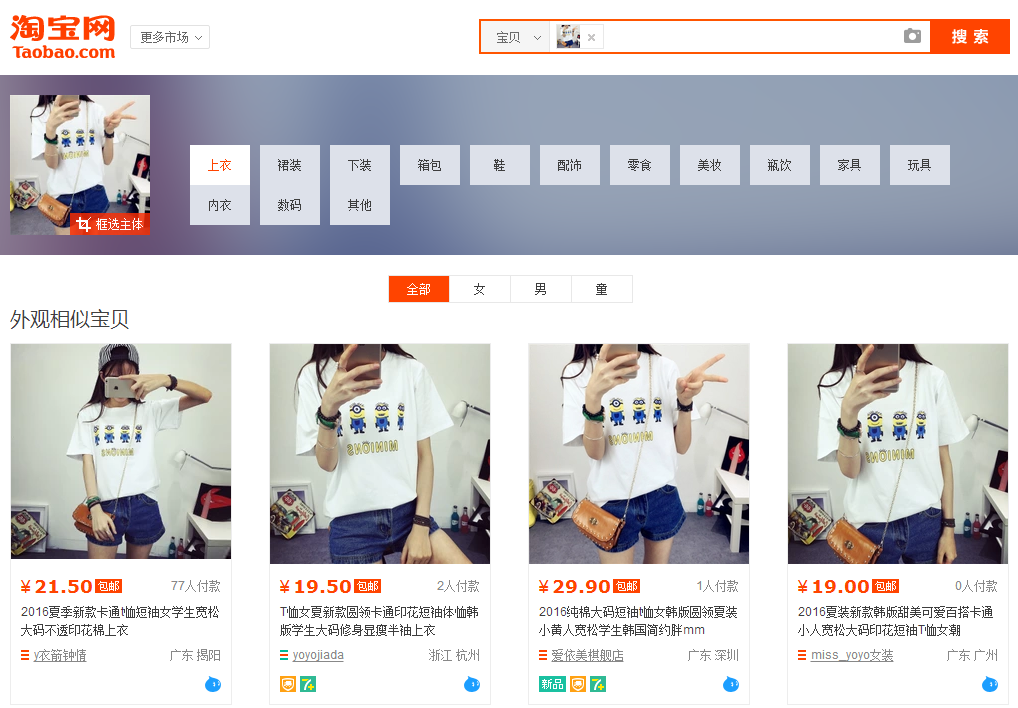 图片搜索
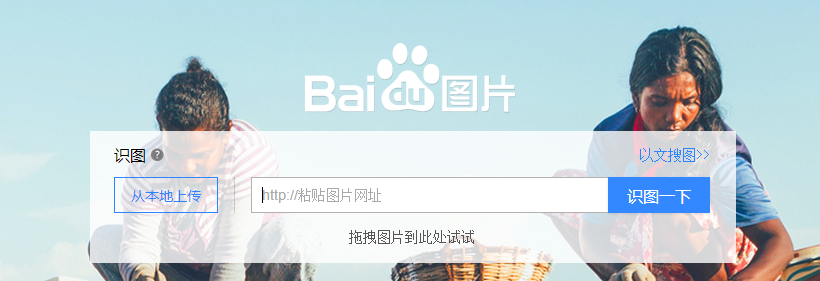 软件下载与安装
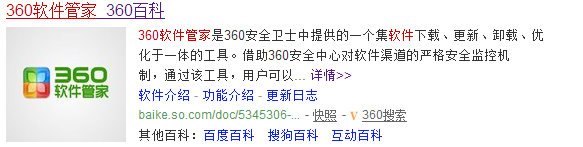 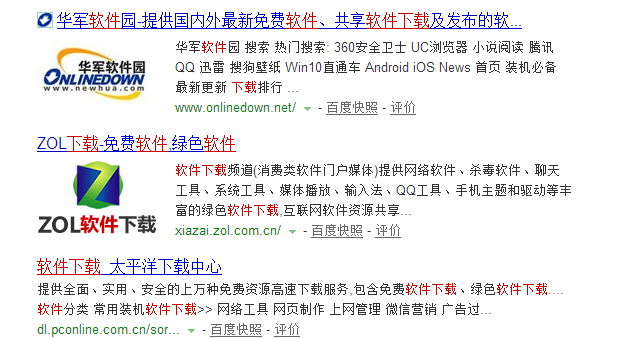 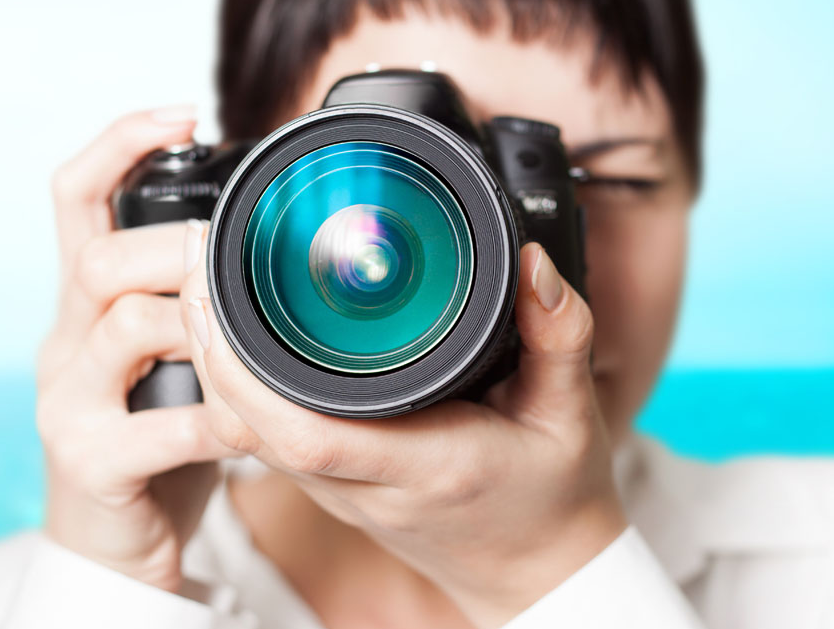 拍照技术
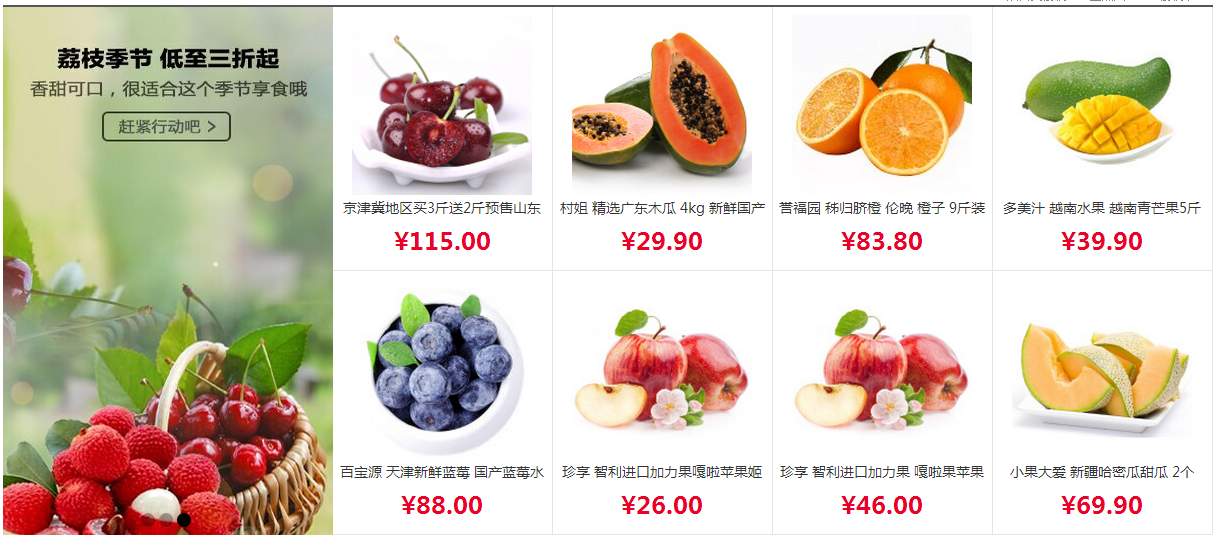 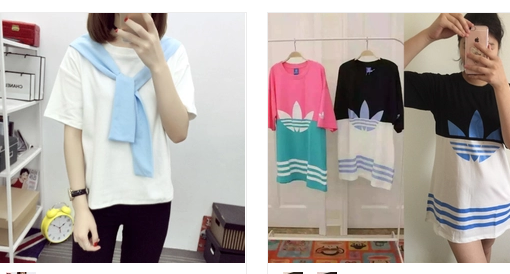 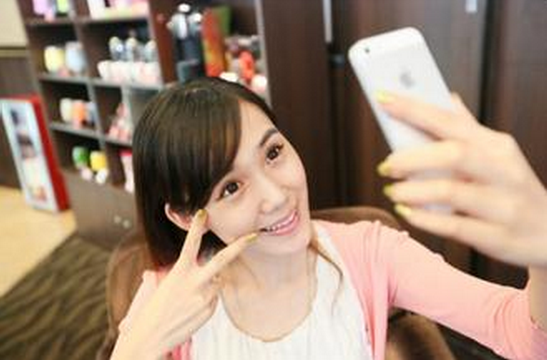 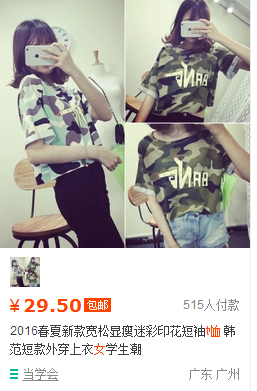 修图技术
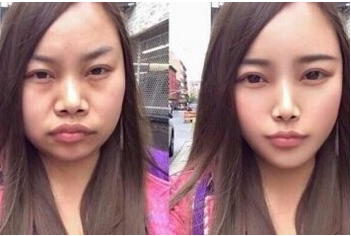 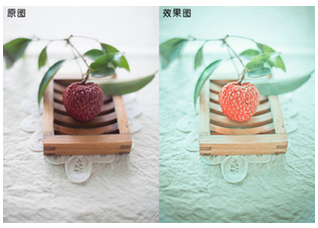 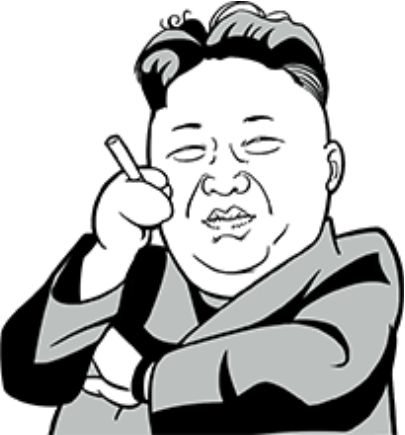 修图神器
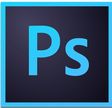 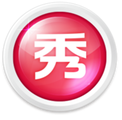 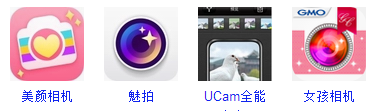 Photoshop
美图秀秀
手机拍照美颜
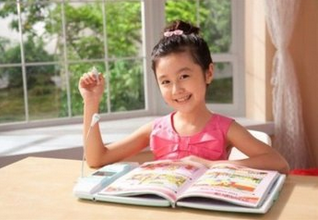 这些软件你会用吗？
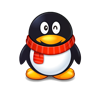 全球用户数已达8亿
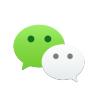 全球用户数已达6亿
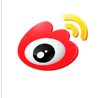 用户数2.49亿
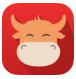 日活跃760万